The great Alaskan wilderness
BIODIVERSITY UNDER THREAT
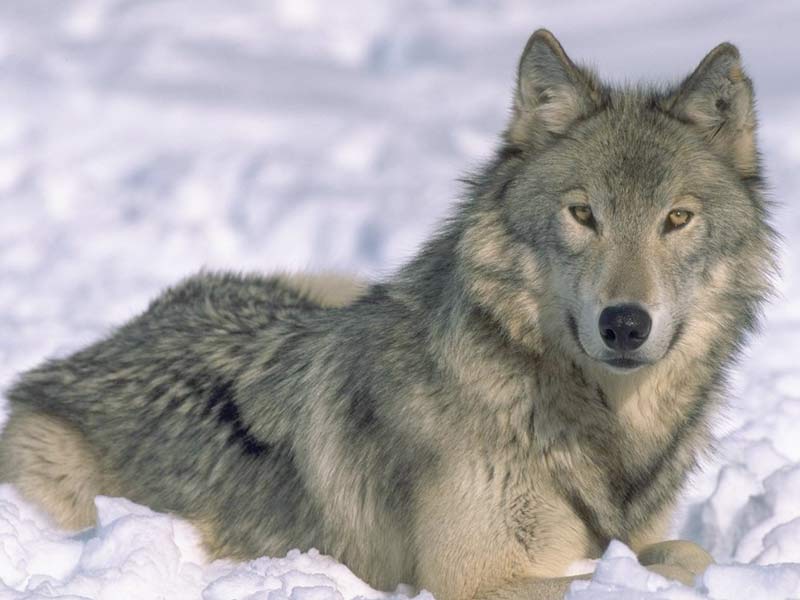 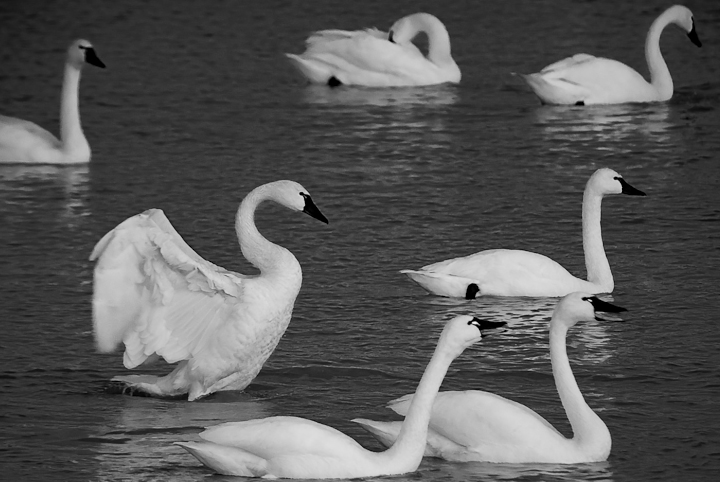 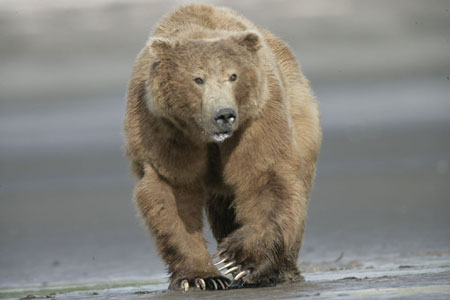 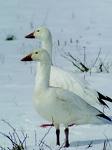 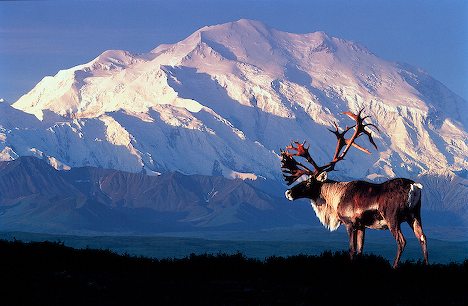 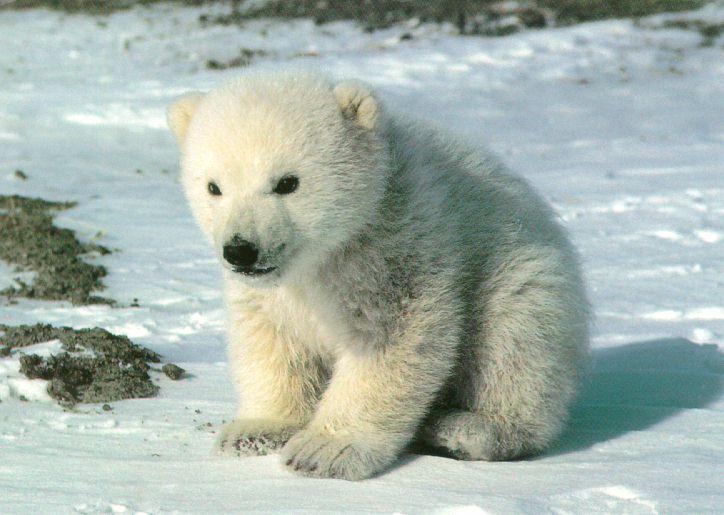 What is the link?Why is this placeimportant?
National wildlife refuge in NE Alaska
Largest National Wildlife Refuge in the country
1960 became a federal protected area and was expanded in the 1980s
Congressional authorization is required before oil drilling can take place
Currently no roads within or leading into the refuge, but there are a few Indian settlements
ANWR
Using pages 94-95 of the parrot book I would like you to write a case study of the ANWR
Where is it?
What is the climate?
Comment on the ecosystem
Comment on the biodiversity
Alaskan National Wildlife Reserve
The question of whether to drill for oil in theArctic National Wildlife Refuge(ANWR) has been an ongoing political controversy in the United States since 1977

Democrats are against the drilling where as the republicans are for the drilling
The problem
“I hope people understand, in a 20,000-square-mile area, this is 2,000 acres. It is a plot of land the size of LAX that we would want to drill to explore. ,"
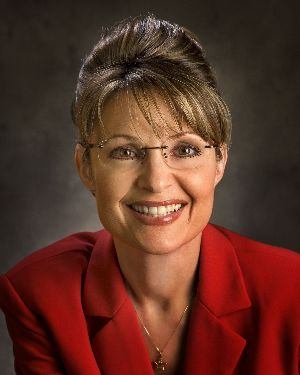 The tundra
http://www.youtube.com/watch?v=sklBatcXAhs&feature=related for
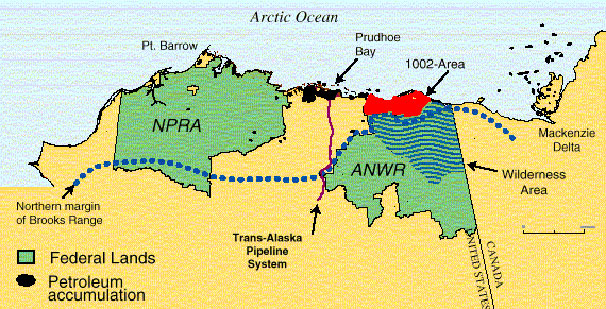 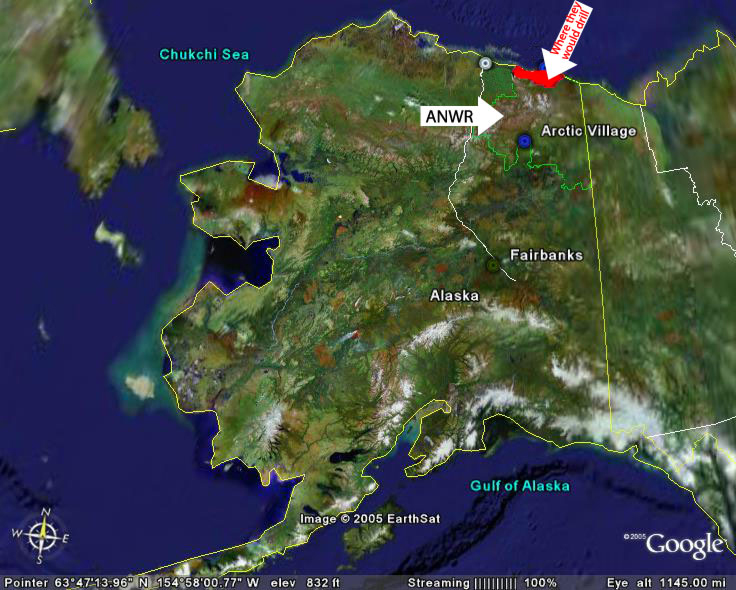 http://www.youtube.com/watch?v=KEeyDj_hRys&feature=fvsr
http://www.youtube.com/watch?v=ewbHBJkhz6g&feature=related against
I am going to assign you all a role, you must look up what your opinions on the ANWR development would be

You will then have to talk to other people and complete your conflict matrix

You can use pages 96-97 to help
Potential conflicts
Complete a conflict matrix of the various views
Complete the table about the impacts that the drilling for oil will have
What impacts will this have?
Should we protect this area of is the need for oil too great?
Decision time